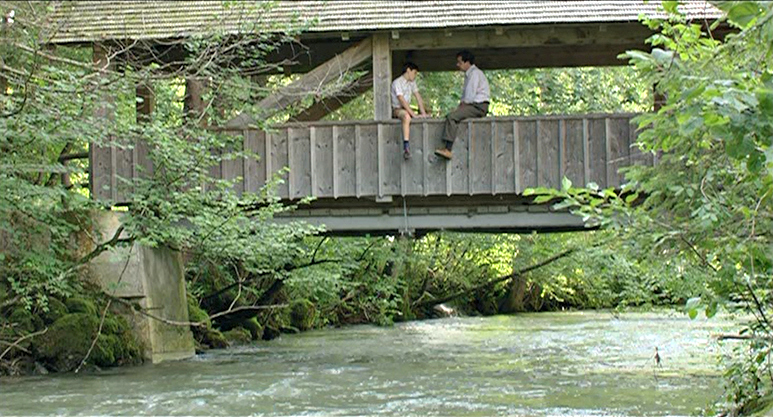 QUIZ de preguntas
Película: Un Franco, 14 Pesetas
Director: Carlos Iglesias
Preparado por Ximena Arias-McLaughlin (Open University)
1) ¿Cuántos años tenía Pablo al inicio de la película?

3 años
4 años
c) 5 años
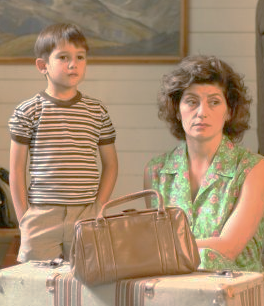 Preparado por Ximena Arias-McLaughlin (Open University)
2) ¿De qué fábrica fue despedido Martín antes de decidir emigrar?

a) la fábrica Ford 
b) la fábrica Percal
c) la fábrica Pegaso
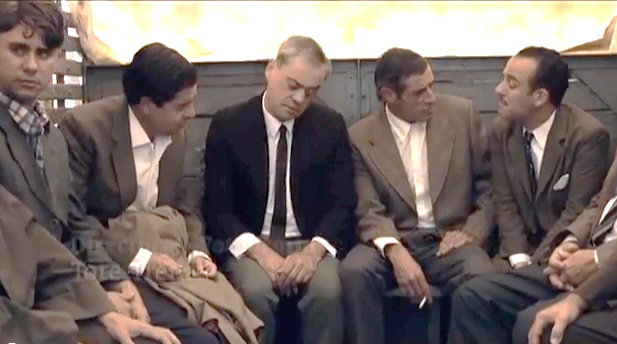 Preparado por Ximena Arias-McLaughlin (Open University)
3) ¿La historia se desarrolla en…… en los años…..?


a) Madrid /sesenta             
b) Sevilla / cincuenta         
c) Galicia / treinta
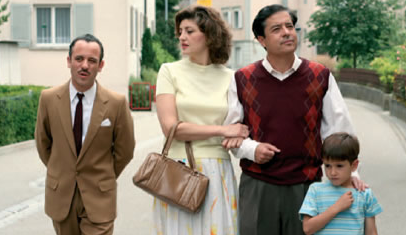 Preparado por Ximena Arias-McLaughlin (Open University)
4) ¿Qué no podía hacer una mujer sola sin el consentimiento del marido en aquella época?

a) Ir al bar
b) Salir de compras
c) Comprar una casa
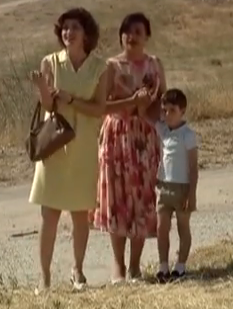 Preparado por Ximena Arias-McLaughlin (Open University)
5)¿Cuánto costaba el piso que quería comprar Pilar?

a) 73.000 pesetas		
b) 63.000 pesetas			
c) 33.000 pesetas
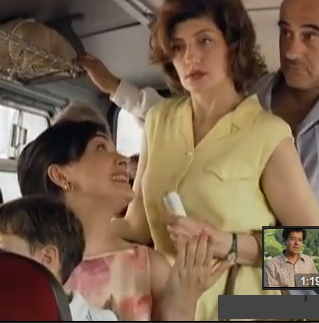 Preparado por Ximena Arias-McLaughlin (Open University)
6) ”No pegaste ojo ” y “tenía los ojos como platos ” 
¿A qué hacen referencia estas expresiones idiomáticas?

a) No poder ver 
b) No poder dormir
c) Tener muy buena vista
Preparado por Ximena Arias-McLaughlin (Open University)
7) ¿Para poder entrar a Suiza, Martín y Marcos se hicieron pasar por…….?
a) comerciantes
b) turistas
c) políticos
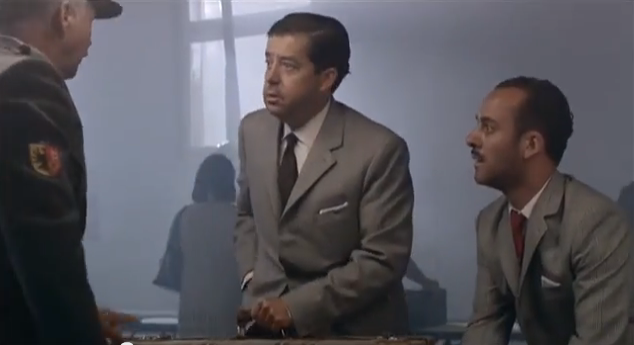 Preparado por Ximena Arias-McLaughlin (Open University)
8) ¿Qué idiomas se pudieron escuchar en la película ?
a) Español, francés e italiano
b) Español, alemán e italiano
c) Español, francés, alemán e italiano.
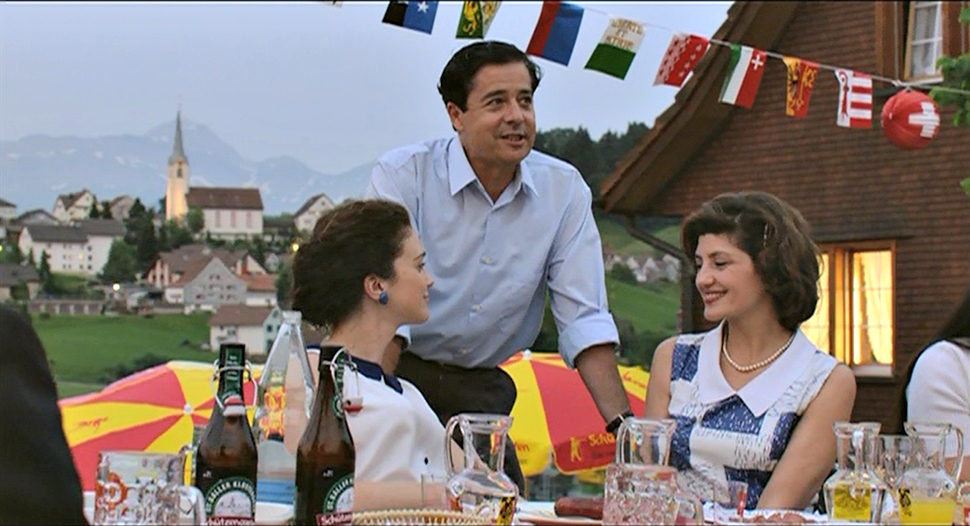 Preparado por Ximena Arias-McLaughlin (Open University)
9)  ¿La canción que bailaron en la celebración del cumpleaños de Martín era………?

a) alemana	
b) italiana	
c) española
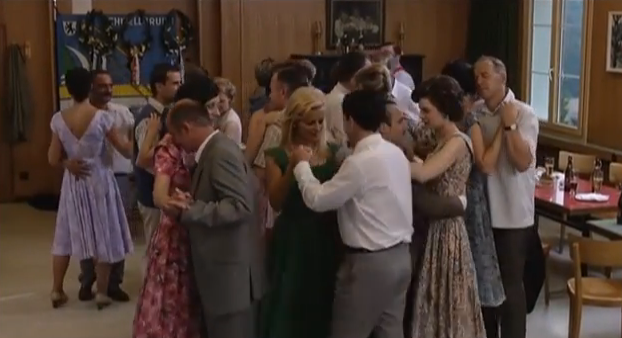 Preparado por Ximena Arias-McLaughlin (Open University)
10) ¿El sueño de Martín y Pilar cuando estaban en Suiza era….?
  a) tomarse una cañas en el bar del barrio en Madrid. 
  b) pasear por la plaza de Alcalá.
  c) tomarse unas cañas en la calle de Alcalá, viendo pasar gente
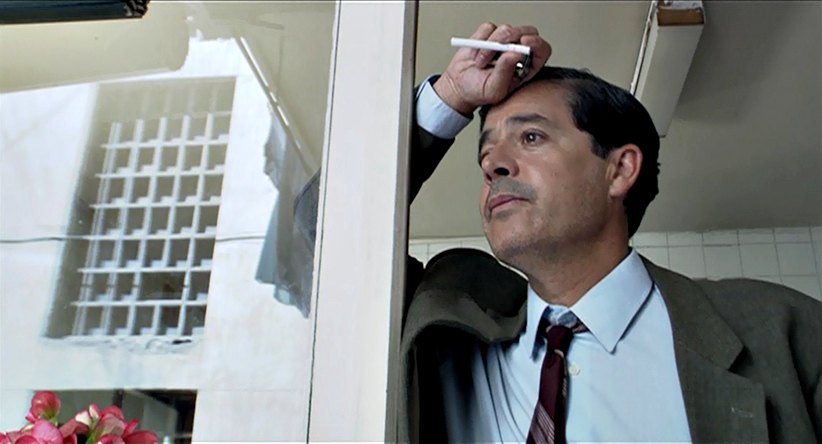 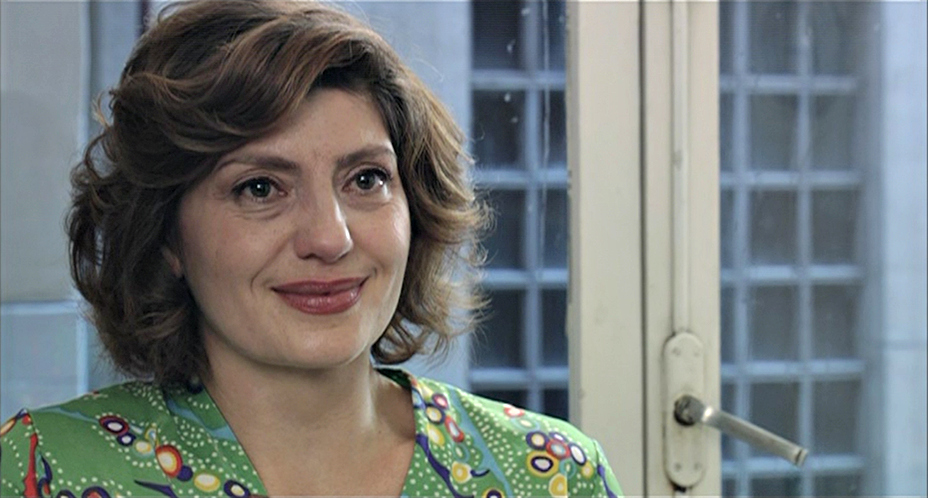 Preparado por Ximena Arias-McLaughlin (Open University)